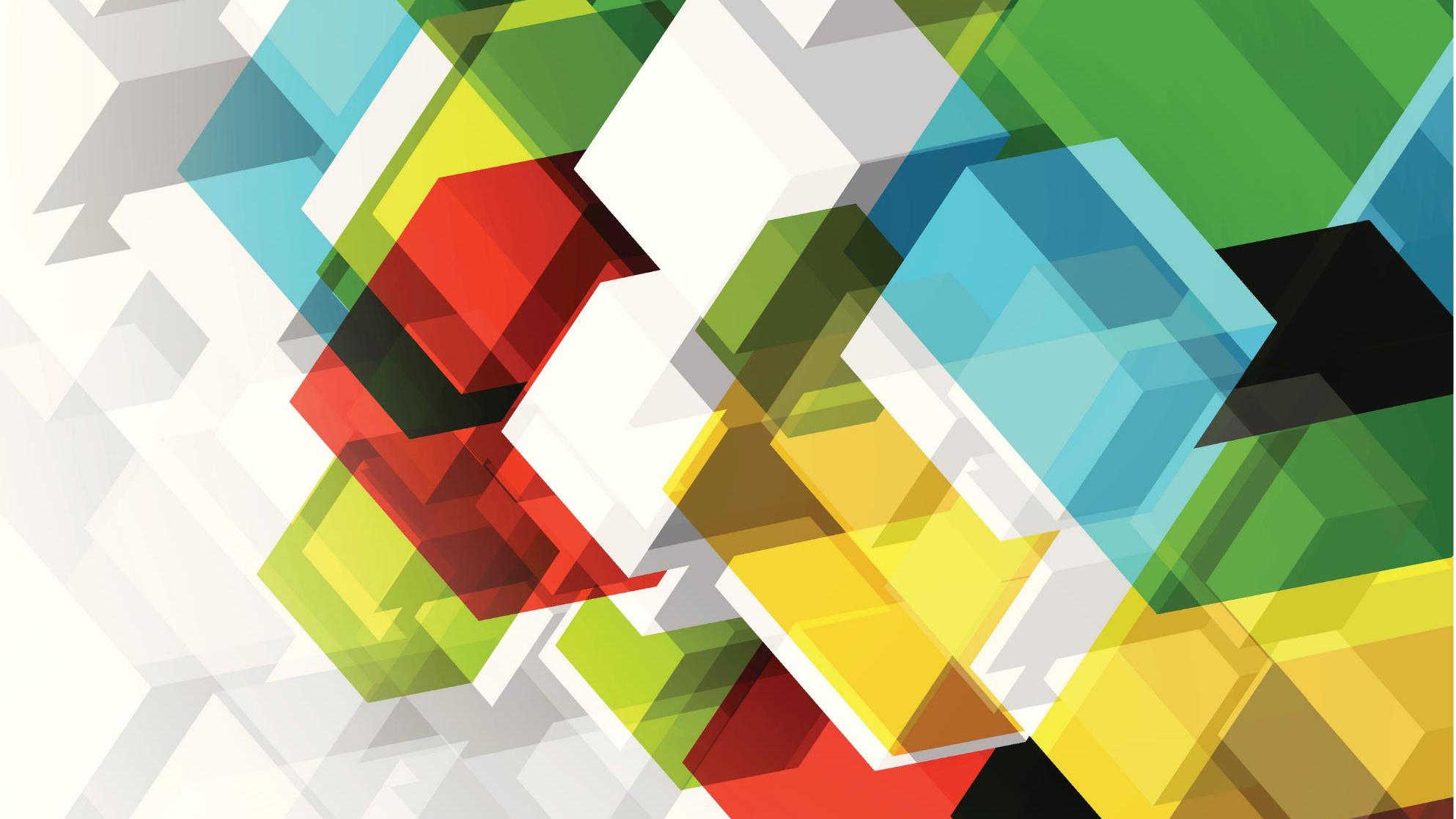 Tutorial para elaboração de Pitches
Comitê de Divulgação Científica
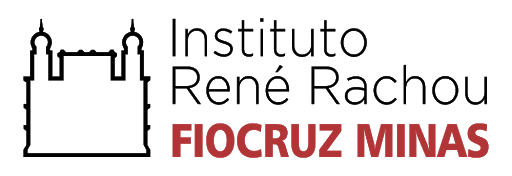 Definição
Pitch é um vídeo curto, simples e direto para apresentar o resultado, produto, processo ou serviço
A linguagem deve conter termos simples e de preferência, substituir a linguagem técnico-científica para que também alcance um público fora do meio acadêmico. 
Origem: o pitch é uma ferramenta utilizada por empreendedores para aproveitar oportunidades em curto espaço de tempo; ‘conversa de elevador’.
O tempo dos pitches pode variar, geralmente ficando em torno de 1-3 minutos.

Exemplos de vídeos (tipo pitch):	https://www.YouTube.com/playlist?list=PL3K3u6M8R8eKGt5KjI3YvcGUF2ULl21J-
	https://www.YouTube.com/results?search_query=%23videoposter
Produção
IMAGENS
ÁUDIO
ROTEIRO
Roteiro
Definir o público:
          Faixa etária:
          Grau de escolaridade:
          Situação socioeconômica:

2) Definir o que será apresentado:
Qual resultado da minha pesquisa está mais próximo da população?
Qual será o foco principal do banner?
3) Qual estratégia eu irei utilizar para despertar o interesse do público?
Imagens
Charges
Memes
Música
Humor
Personagens
Link com sites/redes sociais.
Roteiro
Criatividade
Locação: Pensar o cenário! Dá para ir além do fundo branco ou com estante cheia de livros?? Movimento e diferentes enquadramentos. 

Misturar  imagens traz dinamismo pro vídeo! Imagens além do pesquisador falando (gráficos, laboratórios, imagens da pesquisa, campo, exemplos). Você pode pensar também em uma animação...

Conversar com o espectador:  ler fica muito chato!

Descontração: humor e descontração trazem leveza ao vídeo. Gravar você treinando pode trazer um bom material
Dicas para a gravação
Celular na horizontal! Preferência por imagens HD. 

Enquadramento e iluminação: Câmera na altura dos olhos na hora de falar.

Estabilizar imagem: tripé improvisado, mãos firmes…

Evitar ambientes com ruídos: Janela, vento, equipamentos…

Se possível gravar com microfone, o de fone de ouvido serve.

Dar margem para a edição: Pausa entre as falas, sustentar o olhar antes e após  terminar as frases.
Edição
Exemplo de Roteiro





Direitos autorais
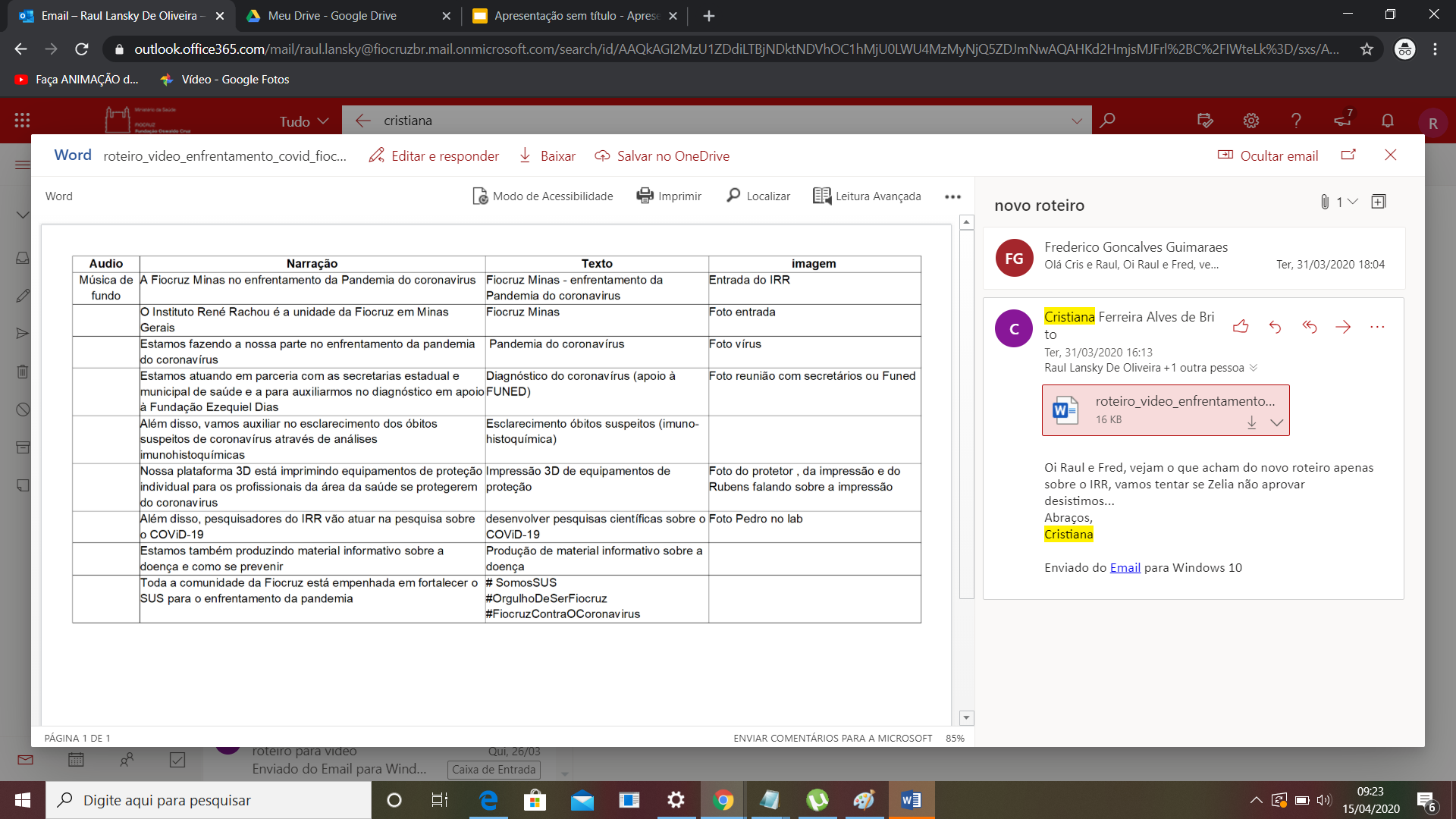 Se for utilizar imagens ou músicas que não sejam suas, garantir que elas sejam liberadas (CC)

https://www.google.com/advanced_image_search
Como fazer apresentação de slides no PowerPoint® em forma de vídeo?
A partir do Microsoft PowerPoint 2010® é possível transformar a apresentação de slides em vídeo com os intervalos e narração de voz. Ver tutoriais nos links abaixo:
https://support.microsoft.com/pt-br/office/gravar-uma-apresenta%C3%A7%C3%A3o-de-slides-com-os-intervalos-e-narra%C3%A7%C3%A3o-de-slide-0b9502c6-5f6c-40ae-b1e7-e47d8741161c
Como criar um vídeo da sua apresentação no PowerPoint® com vozhttps://www.techtudo.com.br/dicas-e-tutoriais/noticia/2016/04/como-criar-um-video-da-sua-apresentacao-no-powerpoint-com-voz.html
Como fazer uma apresentação do PowerPoint® em forma de vídeohttps://www.youtube.com/watch?v=ptAJb3A7jcI
Como fazer vídeo com PowerPoint® - Tutorial Completo de Screencasthttps://www.youtube.com/watch?v=cGeJHcRvKCQ
Como Converter Apresentação em Vídeohttps://www.youtube.com/watch?v=ctYVR4Z-vno
Exemplos de Programas e aplicativos
Sites para montar a sua apresentação:
Canva;
Genial.ly;
Prezi;
Emaze.
Sites e aplicativos para fazer animações
	Pencil2D
	PowToon
	Synflg
	SketchBook
	Blender
	OpenToonz
	Emaze
	Maefloresta
Exemplos de Programas e aplicativos
Sites de vídeos Free-Royalties:  
	Mixkit.co;  
	Pexels;  
	Pixabay;  
	Videezy.
Sites de ícones Free-Royalties:  
Freepik;  
Flaticon;  
Storyset.  
Sites de imagens Free-Royalties:  
Pixabay;  
Freepik;  
Unsplash;  
Rawpixel.
Exemplos de Programas e aplicativos
Editores de vídeo:
Movavi 
Cap Cut
in movie
inshot
filmora